Acceso Edificio Consistorial
Riesgo detectado
Sugerencia
1.- Solicitar a Inspección Municipal que haga presencia con cierta regularidad a fin de indicar a los jóvenes que no es un lugar adecuado para realizar ese tipo de deporte.

2.- Cambiar piso a revestimiento rugoso o poner antideslizantes.
Sector acceso discapacidad
	Existe riesgo de golpear a las personas que ingresan y salen del municipio, debido a jóvenes que utilizan la entrada de discapacitados como rampa para realizar piruetas en patinetas.
2.	Piso de cemento afinado con tierra de color constituye riesgo en época de lluvia o de riego del frontis municipal
Tablero Eléctrico
Sugerencia
Informar al Departamento de Aseo para que procure su reparación
Riesgo detectado
Tablero principal desprendido de su sitio
Salón Municipal
Riesgo detectado
Sugerencia
Reparación de piso en mal estado.
Piso parquet  en mal estado (palmetas sueltas y en estado de pudrición) constituye riesgo de caídas a los usuarios de  tropezar con las palmetas sueltas y riesgo de esguinces de tobillo, en especial las mujeres que utilizan zapato de taco delgado.
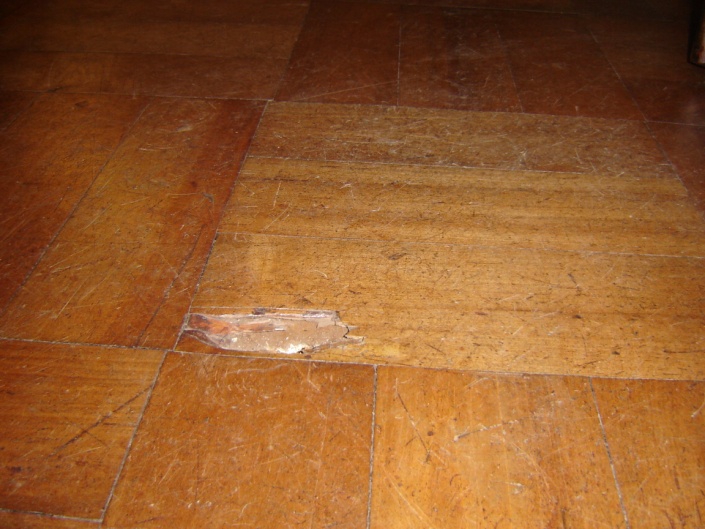 Central Telefónica
Sugerencia
Reubicación de los elementos en un sitio de menor altura.
Riesgo detectado
Caída de elementos ornamentales ubicados en altura. (sismos o manipulación).
Pasillo Edificio Consistorial
Riesgo detectado
Sugerencia
Reparación de techumbre y  canal de limahoya de techumbre.
Filtración aguas lluvias debido a la techumbre en las estado, existe peligro de caídas por deslizamiento en pasillo por pavimento resbaladizo.
Pasillo Edificio Consistorial
Sugerencia
Cambio  de gomas.
Riesgo detectado
Pérdida de propiedades de adherencia  por término de vida útil de gomas antideslizantes en la Oficina de Partes y Departamento Social.
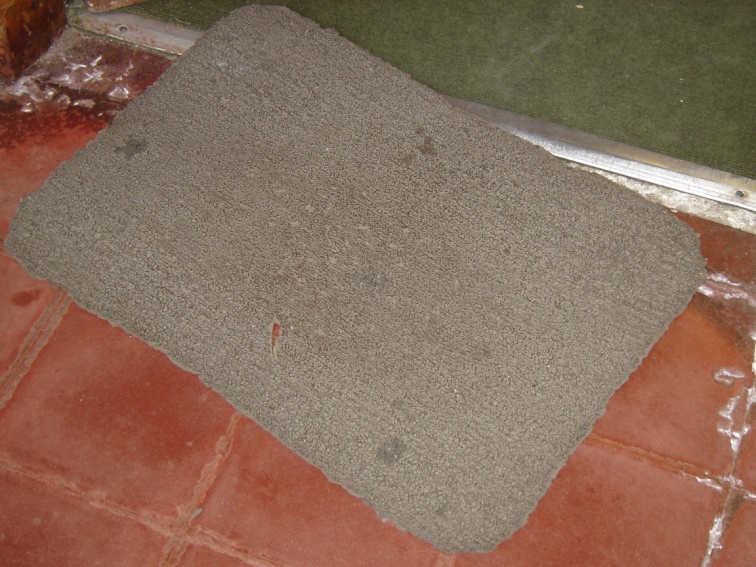 Pasillo Edificio Consistorial
Sugerencia
Reubicación de sillón o extintor.
Riesgo detectado
Mala ubicación de extintor sobre sillón de espera, existe riesgo de caída en caso de sismo o manipulación, o el usuario puede golpearse la cabeza al levantarse del sillón.
Pasillo Edificio Consistorial
Sugerencia
Cambio de pavimento de pasillos.
Riesgo detectado
Piso en mal estado a la salida del Departamento Social debido al levantamiento del piso a causa de las raíces de las palmeras.
	Además existe una pendiente que no posee antideslizante lo que puede provocar caída por deslizamiento.
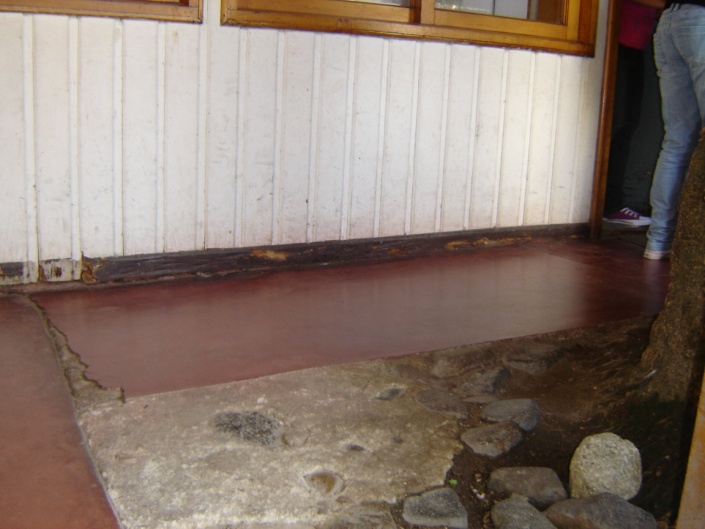 Pasillo Edificio Consistorial
Sugerencia
Realizar poda de palmeras.
Riesgo detectado
Ramas secas de palmeras , caídas eventuales  que pueden  provocar accidente a usuarios.
Relaciones Públicas
Riesgo detectado
Sugerencia
Realizar capacitación  a los funcionarios sobre este tema. Dichas capacitaciones deberán ser impartidas por la mutual.
Posición ergonómica de funcionaria no es la adecuada
Relaciones Públicas
Sugerencia
Fijar elementos  del mueble con tornillos adecuados.
Riesgo detectado
2.	Mueble en mal estado, mueble utilizado como escritorio no se encuentra debidamente clavado a su estructura lo que puede provocar la caída del mismo y causar daño a las funcionarias como a los equipos informáticos puestos sobre el mismo.
Relaciones Públicas
Sugerencia
Reinstalar cubre piso utilizando pegamento adherente.
Riesgo detectado
3.	Alfombra corrugada provoca riesgo de caída para los usuarios.
Relaciones Públicas
Sugerencia
Revisar y asegurar mueble.
Riesgo detectado
4.	Mueble en altura.  Exceso de peso puede provocar desprendimiento .
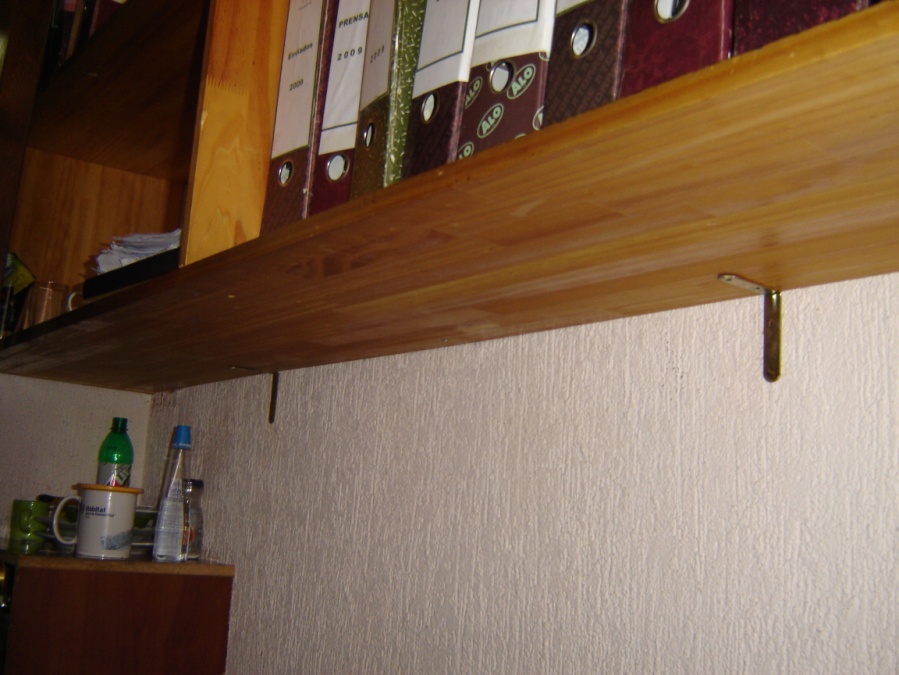 Relaciones Públicas
Sugerencia
Ubicar el elemento ornamental en un sitio de menor tránsito y mayor seguridad.
Riesgo detectado
5.	 Cuadro ornamental ubicado  sobre el dintel  de la puerta, existe peligro de caída en caso de sismo.
Relaciones Públicas
Sugerencia
Reparación de silla,  reinstalar rueda faltante, o reemplazo de silla.
Riesgo detectado
6.	Silla de escritorio le falta una rueda
Oficina de Partes
Sugerencia
Transformar mueble  ubicando cajonera en costado derecho de escritorio, o eliminar esta.
Reubicación de la mesa
Riesgo detectado
Falta de espacio en lugar de trabajo de Secretaria,  cajonera de escritorio limita accionar de secretaria. Mala ubicación de mesa con impresora y escáner, debido al poco alcance del cableado.
Oficina de Partes
Sugerencia
Unir cableado al escritorio o pared.
Riesgo detectado
2.	Cableado en el piso puede causar caídas al enredarse en ellos.
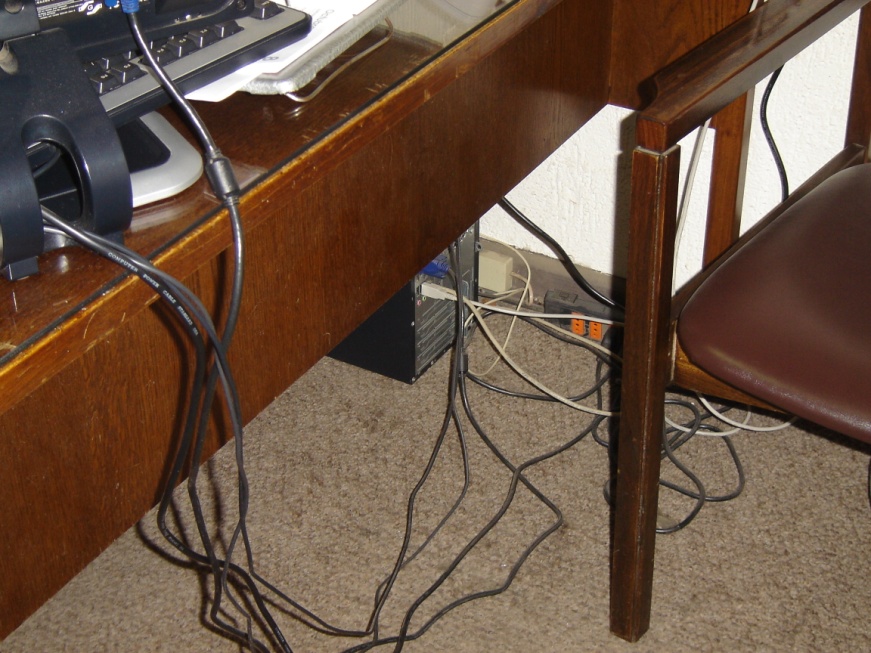 Departamento Jurídico
Sugerencia
Reparación de mueble, clavar y encolar tapa de mueble.
Riesgo detectado
1.	Mueble de archivos en mal estado, la tapa trasera esta desprendida  y con clavos a la vista, lo que puede provocar accidentes al enredarse con ellos.
Departamento Jurídico
Sugerencia
Cableado eléctrico se puede fijar a escritorio.
Cableado telefónico se puede fijar al piso.
Riesgo detectado
2.	 Cableado telefónico ubicado en mala posición, tanto en la oficina de la secretaria como del asesor jurídico, se encuentra extendido en lugar de tránsito de los funcionarios lo que puede provocar eventuales accidentes.
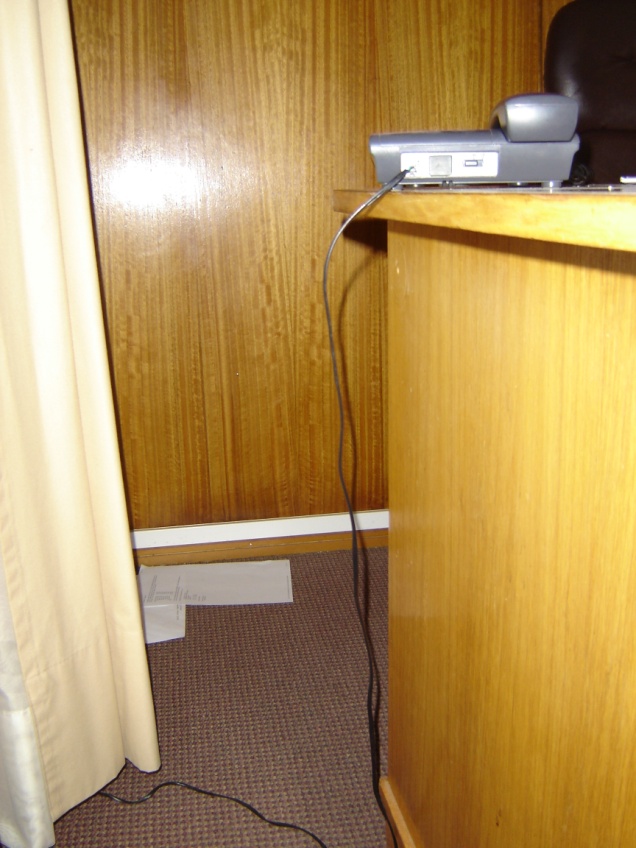 Departamento Jurídico
Sugerencia
Solicitar al Departamento de Aseo la limpieza de las micas  o difusores, no solo de esta oficina sino que del resto de las dependencias a fin de  lograr eficiencia energética y por ende producir economía.
Riesgo detectado
3.	 Mala Iluminación por falta de limpieza en luminarias de la oficina del asesor jurídico y otras dependencias municipales.
Departamento Jurídico
Sugerencia
Reubicación del hervidor en un lugar menos transitado y  seguro.
Riesgo detectado
4.	 Hervidor instalado en el suelo, lugar de tránsito de la secretaria.
Aseo y Ornato
Sugerencia
Unir el cableado al suelo, al escritorio o pared.
Riesgo detectado
Oficina Interior cables cruzados  en lugar de tránsito de funcionarios.
Aseo y Ornato
Sugerencia
Nueva ubicación al papelero.
Riesgo detectado
2.	 Oficina Interior papelero mal ubicado, existe riesgo de tropezar.
Aseo y Ornato
Sugerencia
Nueva ubicación en lugar  adecuado, de mayor visibilidad y acceso. Instalar además soporte para extintor.
Riesgo detectado
3.	Oficina Director el extintor se encuentra en un lugar inadecuado y no visible, sin soporte.
Aseo y Ornato
Sugerencia
Fijar cables al suelo, pegarlos al escritorio o pared.
Riesgo detectado
4.	Oficina Informática cables cruzados en lugar de tránsito, lo que puede provocar eventuales accidentes en el desplazamiento de personal.
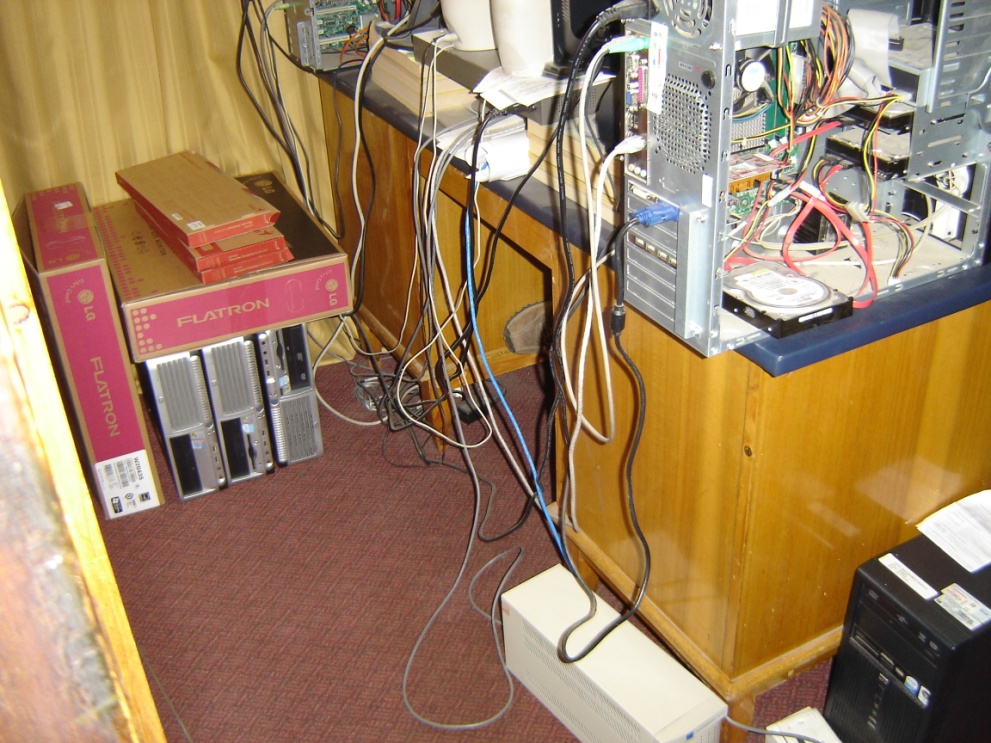 Recursos Humanos
Sugerencia
Reubicar los mismos.
Riesgo detectado
1.	Muebles con peso considerable ubicados sobre cabeza de los funcionaros. Puerta de mueble ubicada fuera de su sitio lo que puede provocar caídas en caso de sismo o por manipulación, con consecuencias graves.
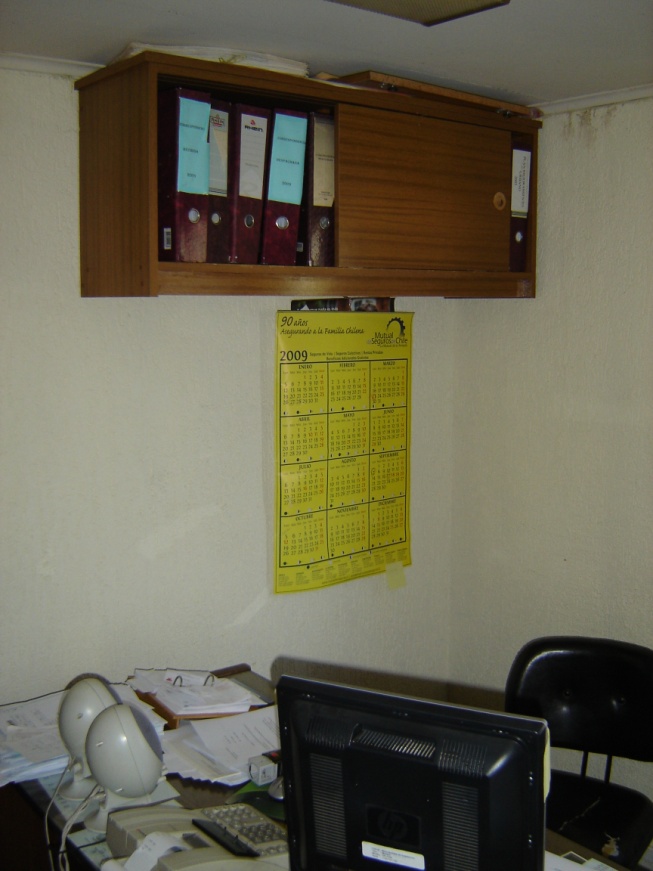 Recursos Humanos
Sugerencia
Fijar cables al suelo, pegarlos al escritorio o pared.
Riesgo detectado
2. Cables en exceso sobre el piso, lugar de tránsito de personal lo que puede provocar caídas al enredarse en ellos.
Patio Dirección de Salud
Sugerencia
Reponer vientos o tirantes faltantes.
Riesgo detectado
Antena se encuentra inclinada debido a falta de vientos (tirantes). Su caída puede provocar accidentes graves.
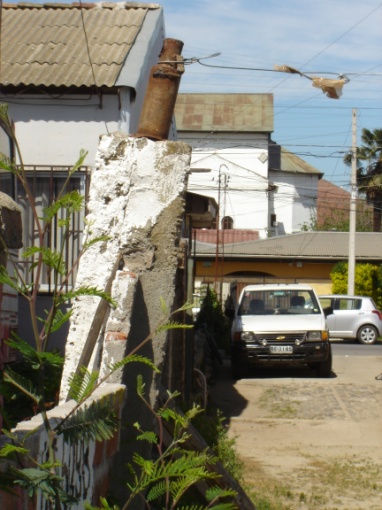 Patio Dirección de Salud
Uno de los tirantes que sostiene la antena está sujeto a muro en mal estado, sostenido además con un pilar de madera. Y otro de los tirantes, se encuentra suelto sobre cubierta de mediagua.
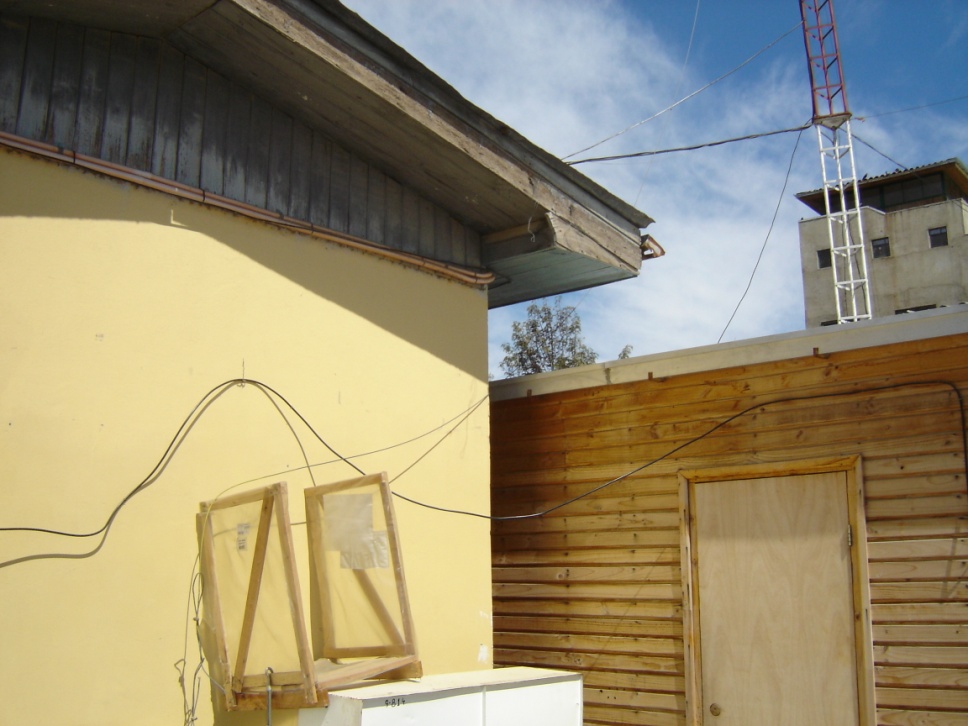 Departamento de Social
Riesgo detectado
Sugerencia

Normalizar altura de peldaño.
1.	Acceso posterior del Depto. Social mediante peldaño con altura excesiva  aproximadamente 21 cm. de alto.
Departamento de Social
Riesgo detectado
Sugerencia

Realizar una reubicación de los puestos de trabajo de acuerdo a las necesidades del personal y del trabajo realizado.
2.	Oficina Asistente Social, es compartida por dos profesionales un área de 2x3 mts. Aprox., compartiendo escritorio y computador.
Departamento de Social
Sugerencia

Solicitar la reparación del extractor de aire y  adecuar los servicios higiénicos  para que presten utilidad en forma diferenciada.
Riesgo detectado
3.	Baño presenta varias falencias, una de ellas es el extractor de aire en mal estado (no posee ventana de ventilación), otra:  es un espacio reducido de 1.20x 1.60 mts. aprox. Y compartido por mujeres y hombres.
Departamento de Social
Sugerencia

Anclar el cable al escritorio o al suelo para evitar tropiezos o caídas.
Riesgo detectado
4.	Cable de red cruzado en silla de atención de público.
Dirección de Planificación y Desarrollo (DIPLAD)
Riesgo detectado
Sugerencia

Riesgo de quemadura por volcamiento de hervidor.
1.	Hervidor ubicado en lugar de tránsito de personal.
Dirección de Planificación y Desarrollo (DIPLAD)
Sugerencia

Reubicación de horno eléctrico en un sitio más seguro y que no presente incomodidades al personal.
Riesgo detectado
Horno eléctrico ubicado en el suelo tras silla de funcionario.
	Falta de espacio para deslizamiento de silla lo que presenta incomodidad al funcionario.
Dirección de Planificación y Desarrollo (DIPLAD)
Sugerencias
Solicitar al Departamento de Aseo que se cumpla con la limpieza periódica del recinto.
Instalar aislación  acústica adecuada del recinto.
Riesgo detectado
3. Baño, falta limpieza general, el dispensador de papel higiénico esta quebrado. Los funcionarios señalan que baño no cuenta con la aislación acústica adecuada lo que representa incomodidad al momento de utilizar el servicio higiénico. En muchas ocasiones  evitan su uso por los problemas señalados anteriormente.
Patio Interior Edificio Consistorial
Sugerencia

Reparación de pavimentos en mal estado.
Riesgo detectado
1.	Mal estado de los pavimentos, existen palmetas quebradas y fuera de su sitio, lo que puede provocar riesgo de caídas de personas que transitan por ese sector.
Patio Interior Edificio Consistorial
Sugerencia
Normalizar acceso posterior de municipio con frente a calle Maipú
Riesgo detectado
2.	Ingreso patio interior desde el sector de salud, existen peldaños improvisados en base a soleras. La entrada tiene un ancho inapropiado y existen elementos puntiagudos que representan riesgos.
	El acceso posterior es altamente utilizado por el personal y eventualmente por usuarios externos.
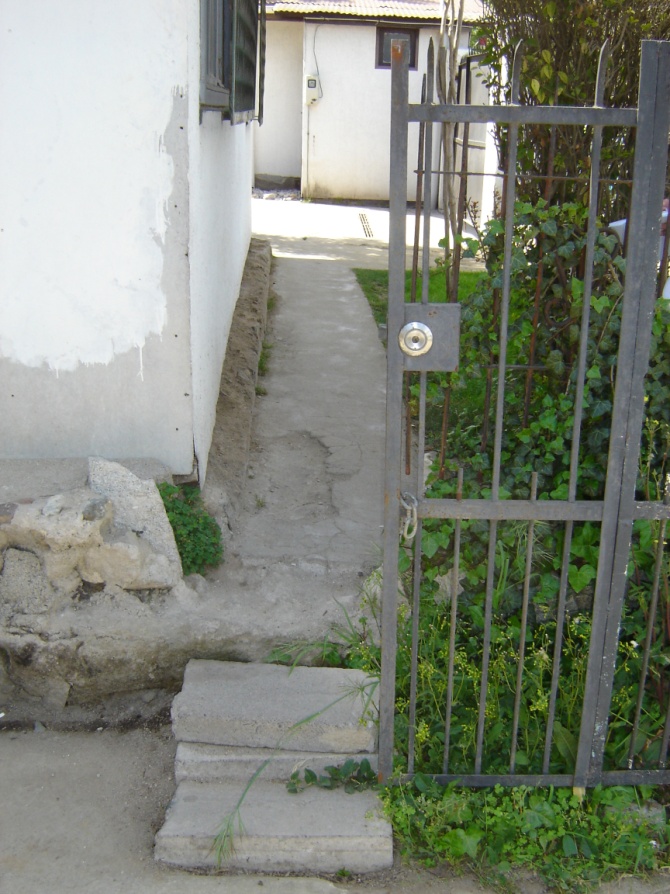